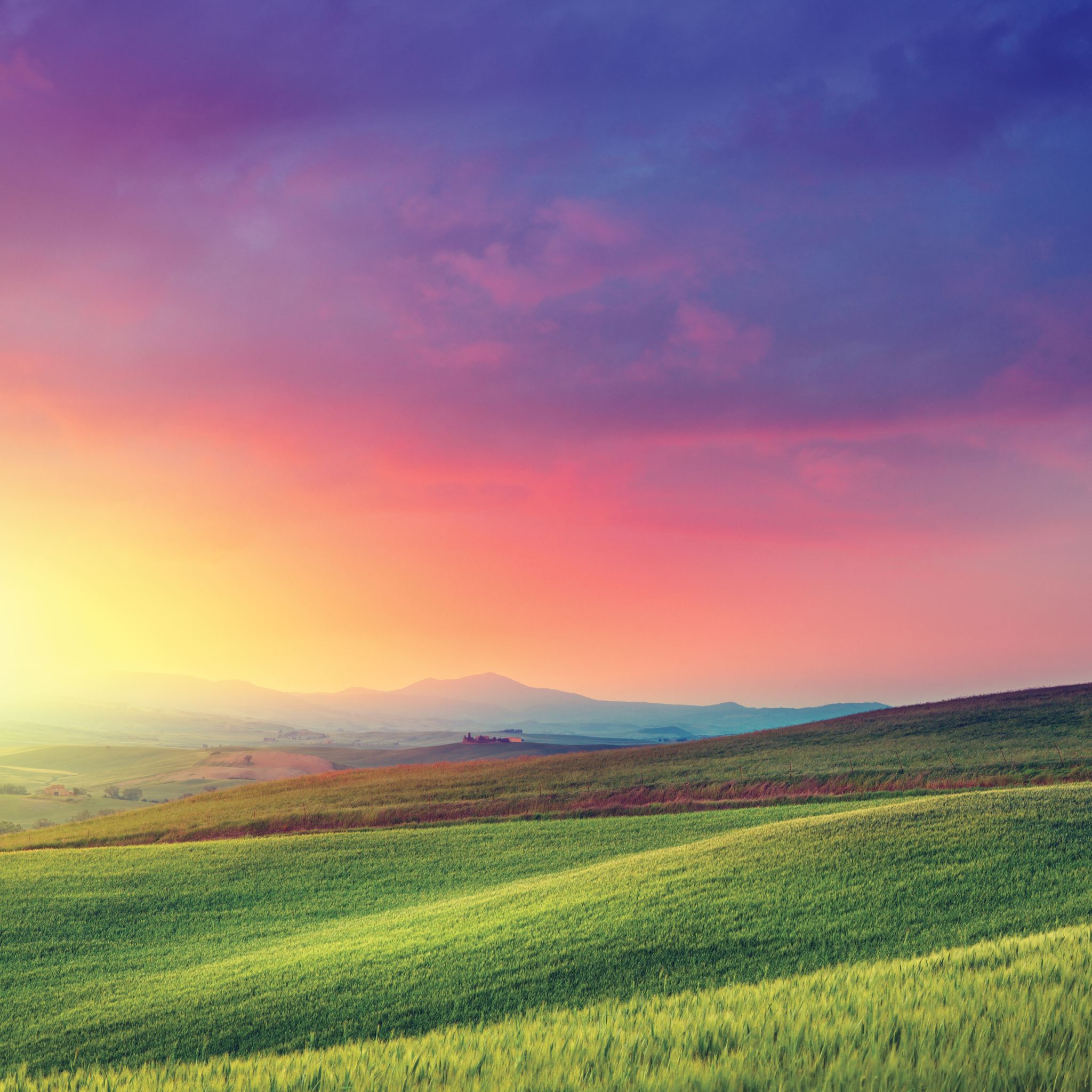 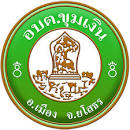 ศูนย์บริการร่วม/ศูนย์บริการแบบเบ็ดเสร็จ
(One Stop Service :  OSS)

องค์การบริหารส่วนตำบลขุมเงิน
อำเภอเมือง  จังหวัดยโสธร
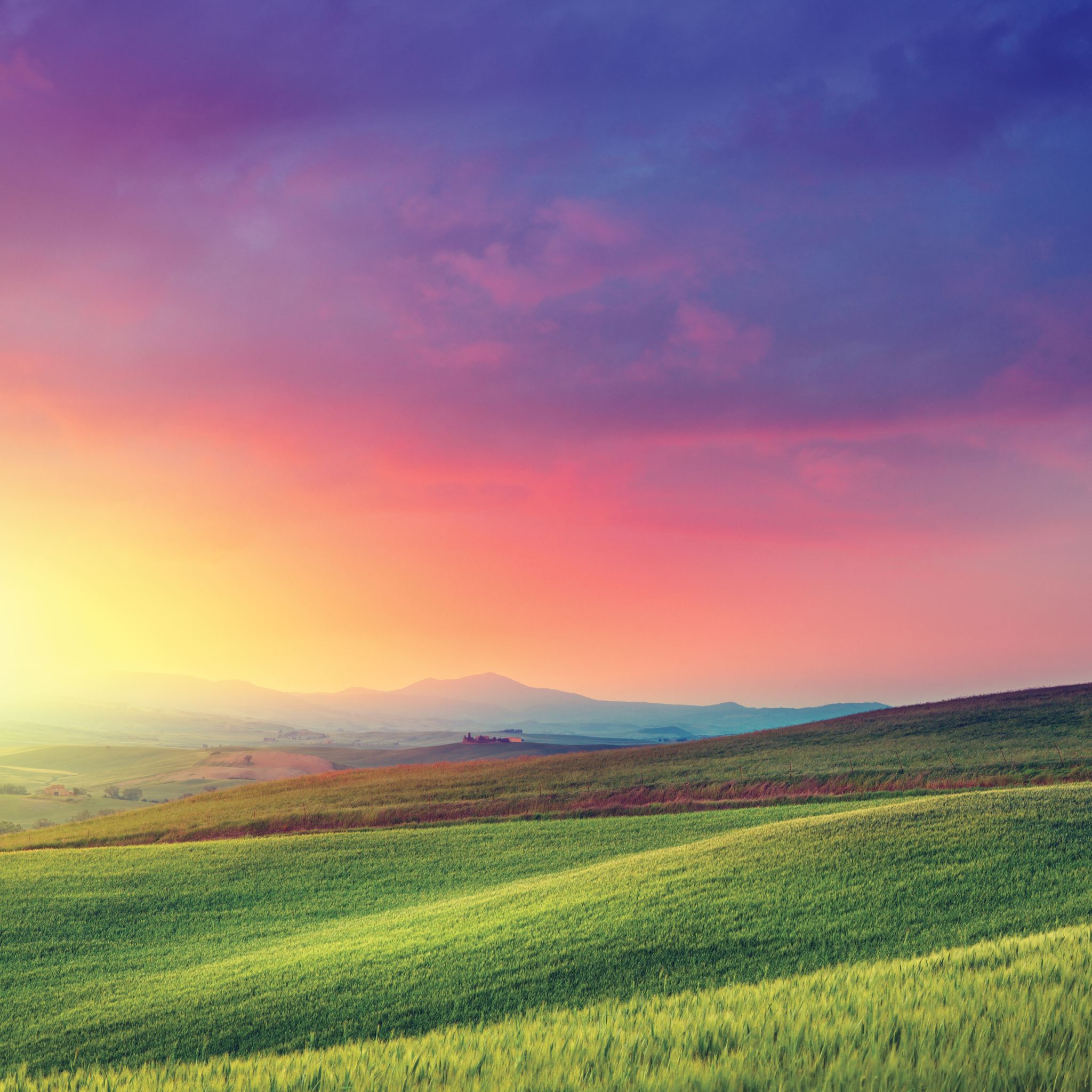 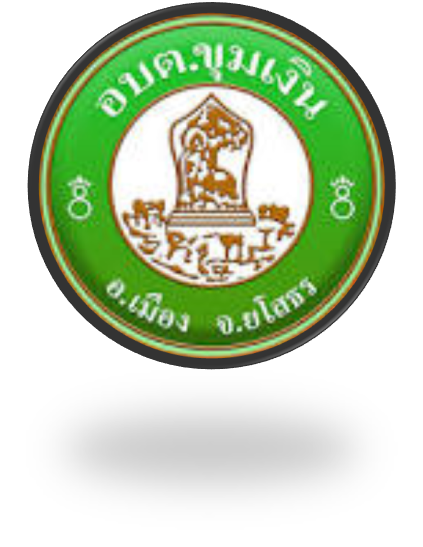 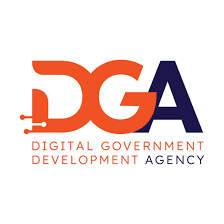 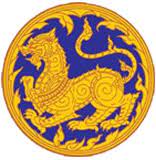 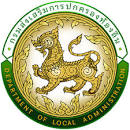 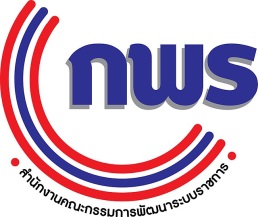 องค์การบริหารส่วนตำบลขุมเงิน
เปิดให้บริการผ่านระบบ e-Service จำนวน 11 งานบริการ
ตั้งแต่วันที่ 1 ตุลาคม พ.ศ.2566 เป็นต้นไป
เพื่ออำนวยความสะดวกให้กับประชาชนในพื้นที่
ศูนย์บริการร่วมกับหน่วยงานอิ่น จำนวน 4 งาน

บริการรับลงทะเบียนเด็กแรกเกิด
บริการประสานงานการทำบัตรผู้พิการ
บริการช่วยเหลือผู้ประสบปัญหาทางสังคม
บริการป้องกันและบรรเทาสาธารณภัย
ศูนย์บริการภายใน อบต.ขุมเงิน จำนวน 7 งาน

บริการเสียภาษีต่าง ๆ				5. บริการจ่ายเบี้ยยังชีพ
จดทะเบียนการค้า จดทะเบียนพาณิชย์	6. บริการขอข้อมูลข่าวสาร ของ อบต.ขุมเงิน
บริการรับแจ้งไฟฟ้าสาธารณะขัดข้อง	7. บริการรับเรื่องร้องเรียนหรือร้องทุกข์
บริการขออนุญาตก่อสร้าง รื้อถอนอาคาร การขุด-ถมดิน
“e-Service  สะดวก  รวดเร็ว  ประหยัดค่าใช้จ่าย”
สามารถติดต่อรับบริการและสอบถามข้อมูลเพิ่มเติมได้ที่ องค์การบริหารส่วนตำบลขุมเงิน
โทร  045 775075   /  WWW.Khumngeern.go.th